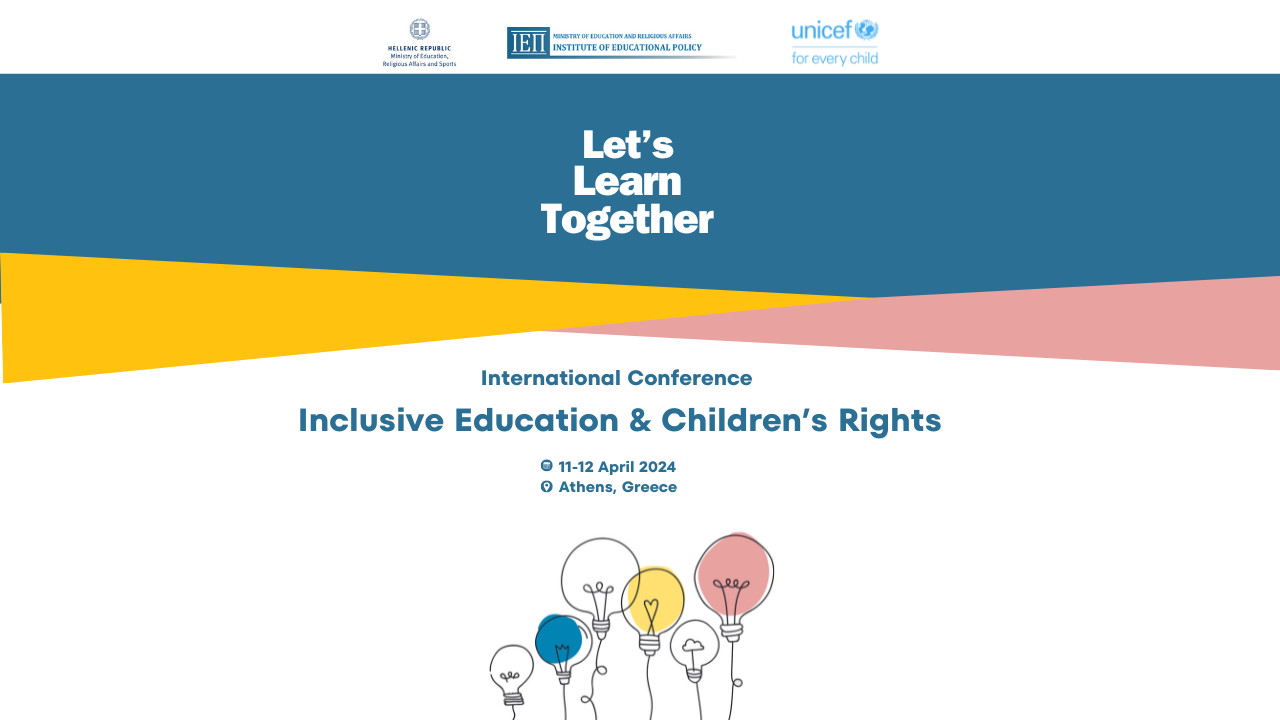 Children’s rights and inclusive education: From academic research to teacher support and school interventions
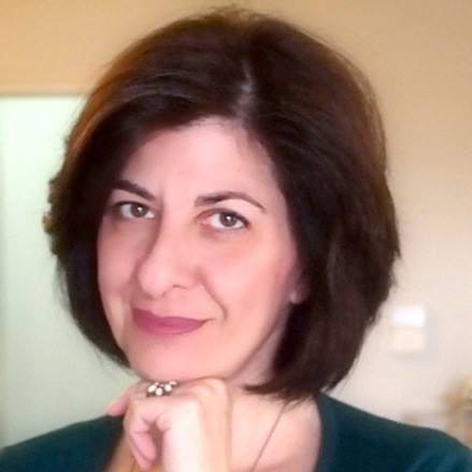 Sofia Avgitidou, Professor, Aristotle University of Thessaloniki, Greece
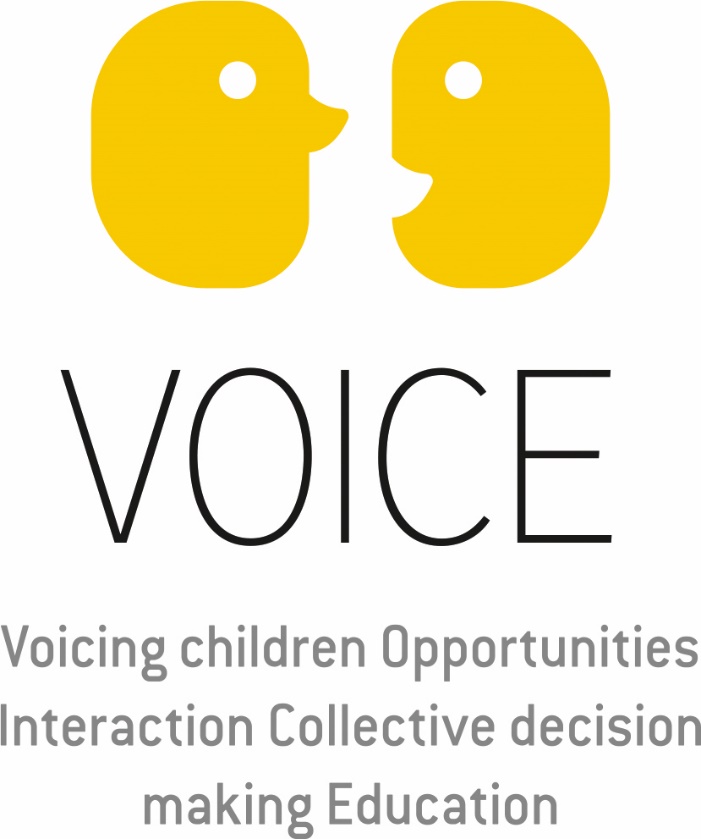 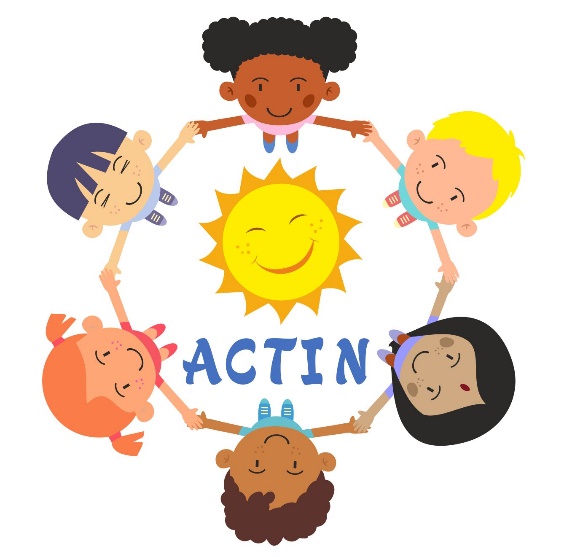 Children’s rights and inclusive education: From academic research to teacher support and school interventions
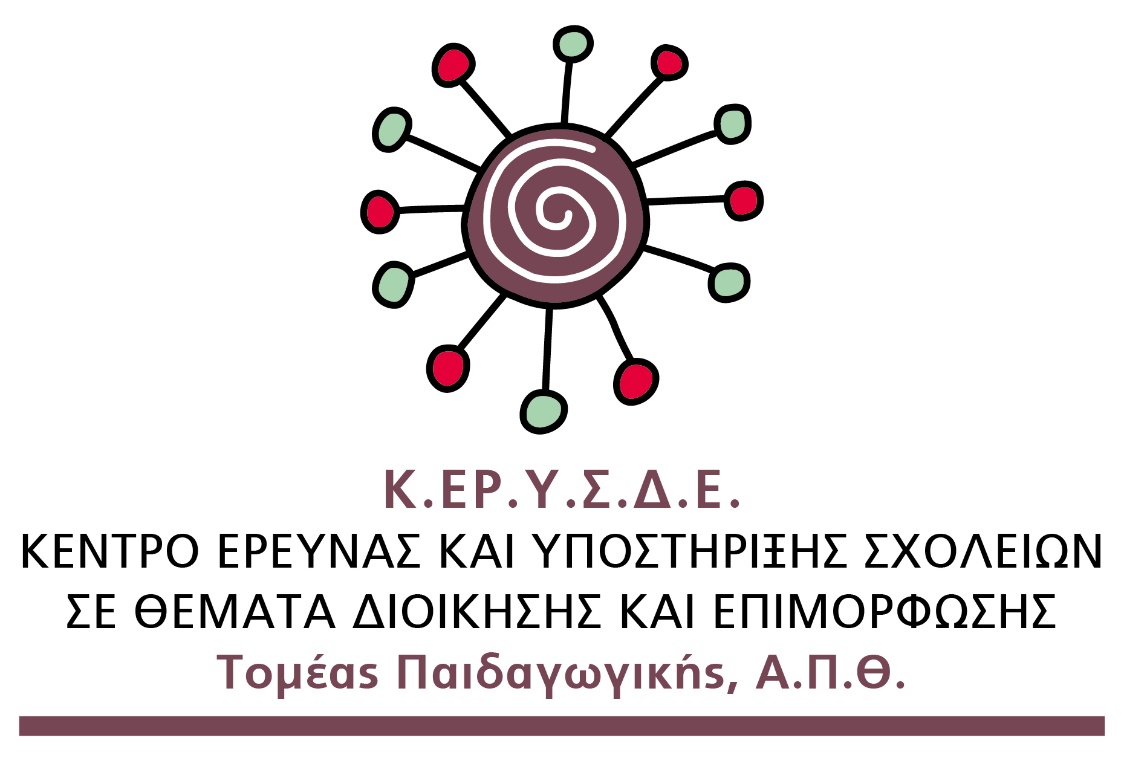 Sofia Avgitidou
Professor of Pedagogy – Teacher Education
Head of KERYSDE,
Department of Education
School of Philosophy and Pedagogy, 
Aristotle University of Thessaloniki, Greece
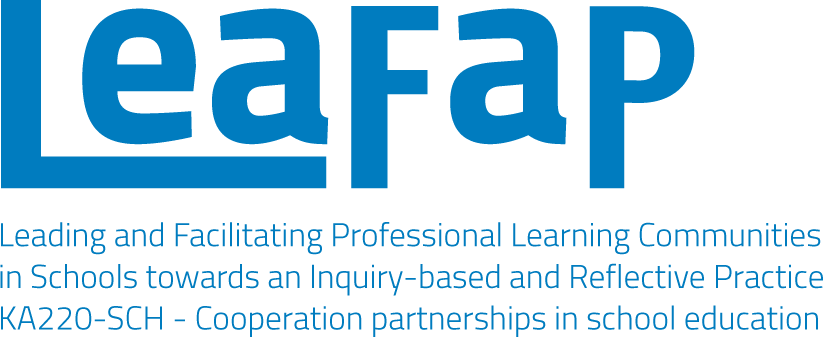 Aims of the presentation
Child Rights Centres and academic research
What is the research knowledge we need to support children’s rights in education?
How can the research knowledge be transformed to empower teachers’ communities for the creation of inclusive environments for every child? – sharing methodologies, materials and processes
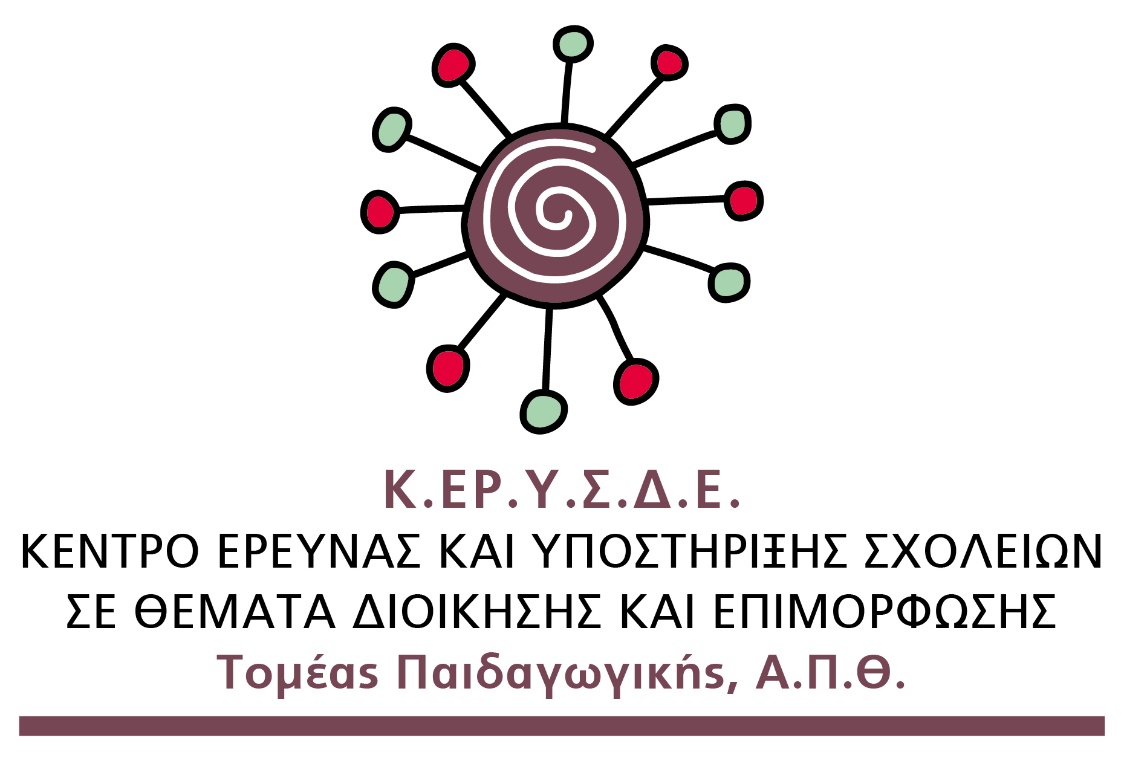 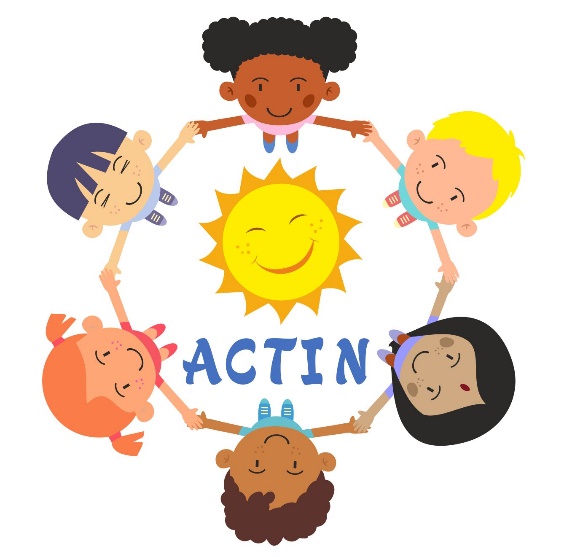 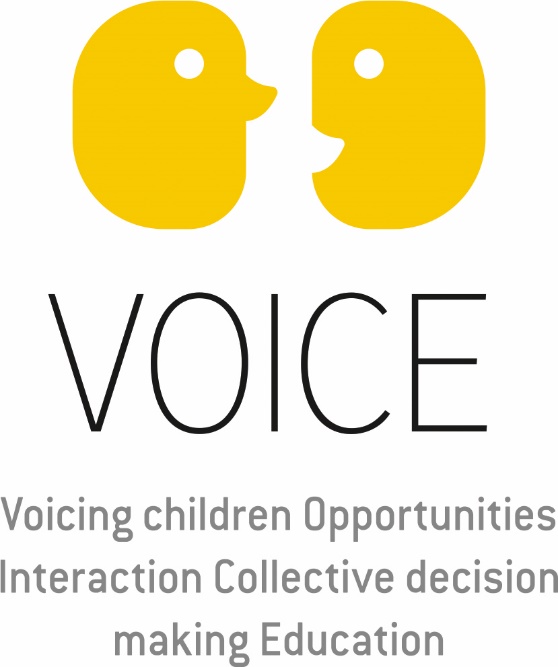 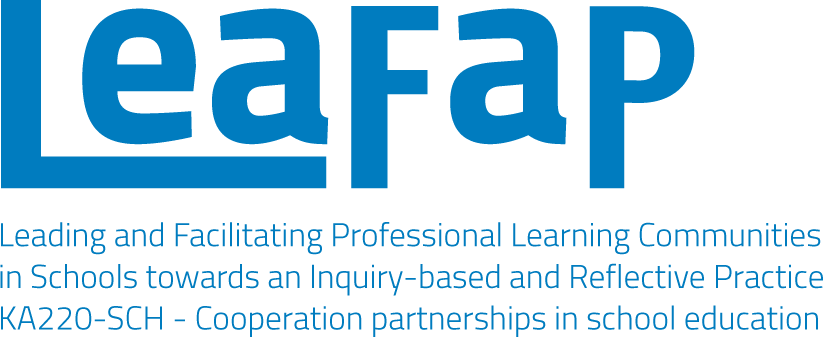 Concerns and suggestions
The VOICE program – enhancing opportunities for children’s participation in decision making in education
Disseminating research to the educational community
More than 1000 ECE teachers participated in seminars and workshops from 6 different educational regions
Transforming research into open digital educational materials 
http://voice.web.auth.gr/en (english version)
Αρχική | Drupal (auth.gr) (greek version)
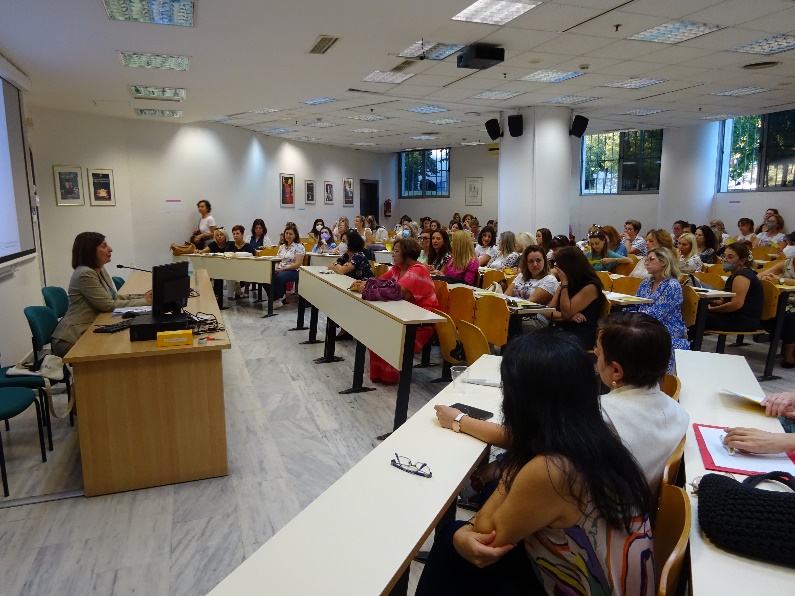 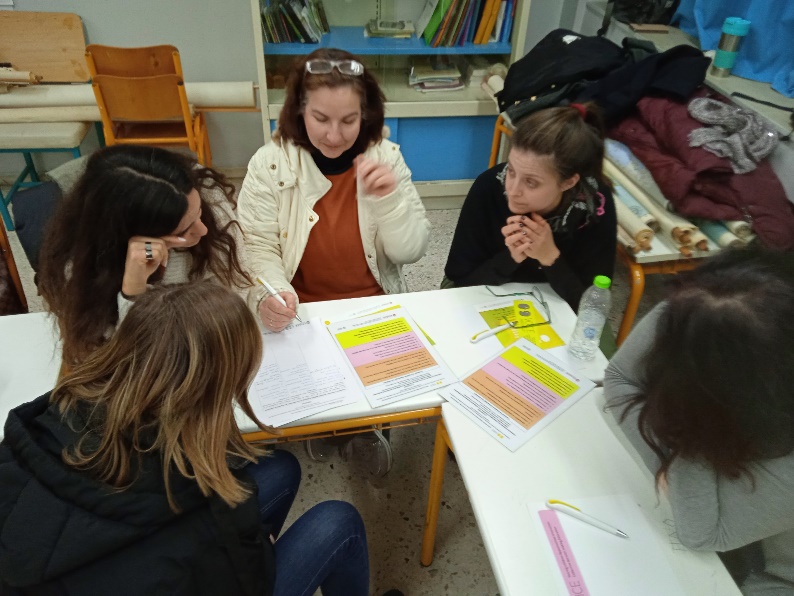 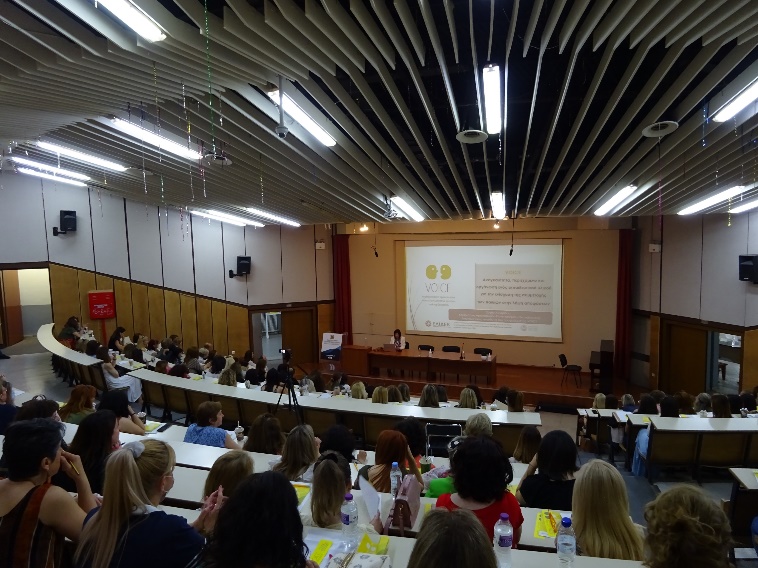 The Democratic School yearly workshop
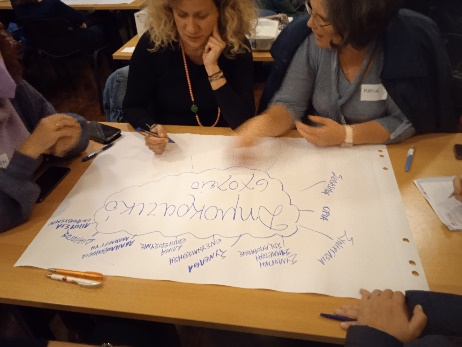 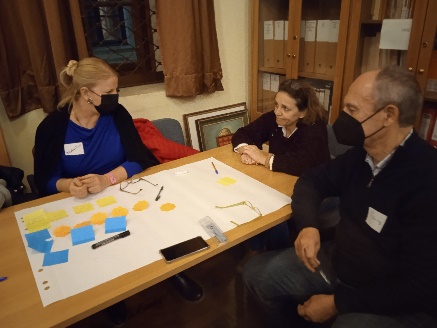 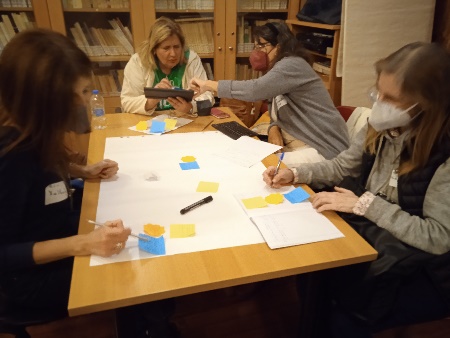 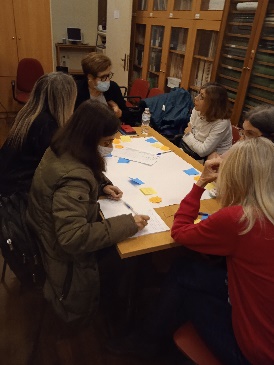 1st meeting
Exchanging views and practices about the democratic school through mind maps and dialogue
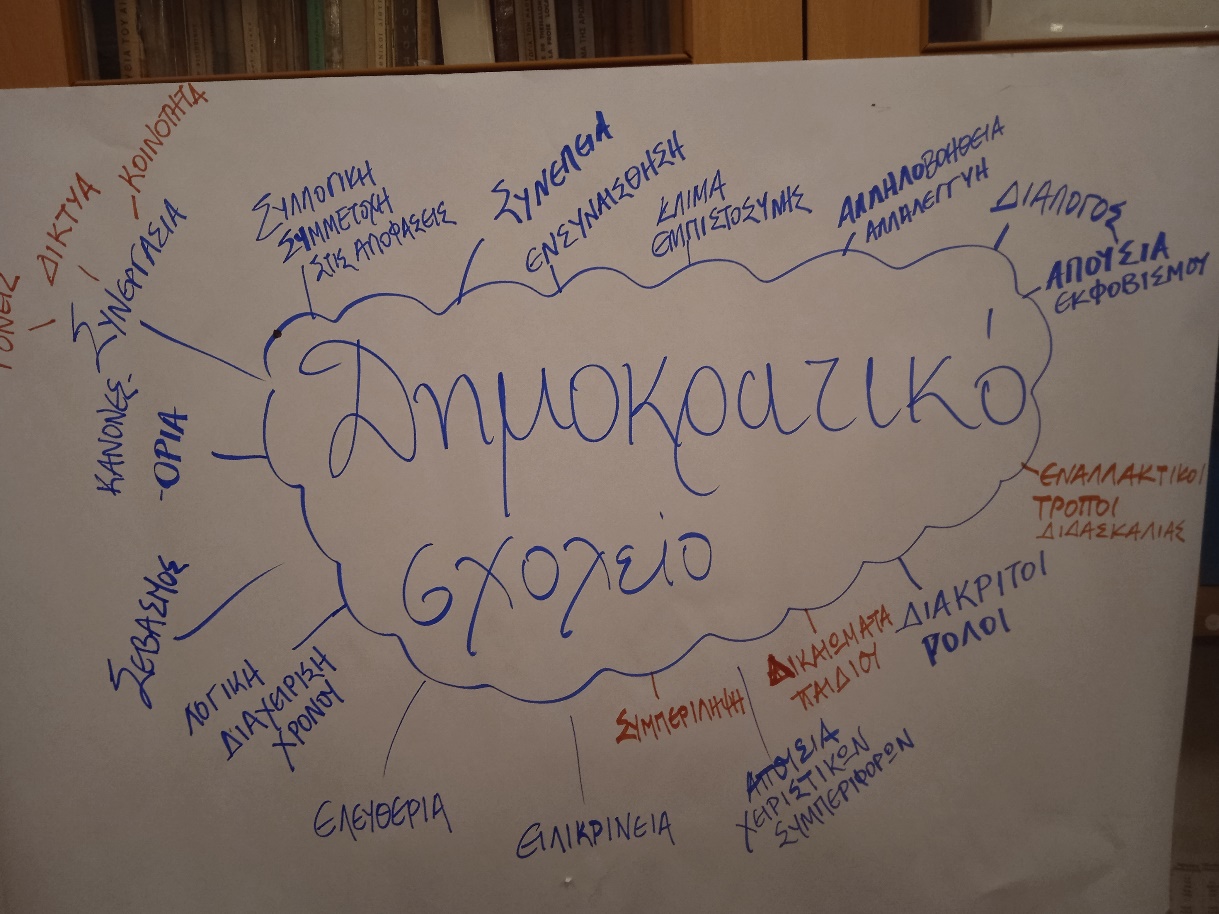 How much do we know our students? Do we know anything about each and every one? 
Are we satisfied with the relationships we have developed with our students? Is there room for improvement in the relationships we have developed with them?
How often and in what ways do we give opportunities to our students to express their opinions, feelings and suggestions?  How do our students respond? 
For which things could students express an opinion on and co-shape teaching?
Reflective questions: communication, pedagogical relationship and dialogue as prerequisites for a democratic school
HIGH SCHOOL 
What do I like about school and why?
What don't I like and why?
What do I want to change? 
How can what I propose change?
LYCEUM
 What does a democratic school mean to you?
What are the issues that concern you in relation to the democratic functioning of our school? 
What would you suggest in order to strengthen our school as a democratic school?
EXPLORING STUDENTS’ VOICESA purposeful and systematic inquiry to design informed actions
Examples of students’ responses Teaching and learning
Teachers should not choose who they want to listen to, but listen to everyone and find a fair solution. 
Many teachers target "bad" students and keep making them say the lesson or tell them they don't do homework. 
Many children don't feel comfortable or are afraid to ask about the lesson they're not good at.
The class often criticizes by laughing at you
I don't like the pressure of lessons because above all we are children
Students’ proposals
Students and teachers should come together to change the situation for the better.
I believe that it takes an hour a week in which a teacher and students could get to know each other better so that the student is not afraid of the teacher
Let everyone think that life is not only school but also a little fun. Because we all know that they have gone through the positions we are in now and remember how difficult it is to give us a day “break”.
Teachers to help children to have respect for all fellow human beings in their lives.
To have authentic relationships, to have mutual respect
School space
The school is quite old... In cases of rain flood classrooms and the gym
Space accessibility, a child with a stroller cannot climb the stairs
There should be penalties and payment of money if someone breaks or breaks something at school.

School time
Start class at 8:45 a.m.
Longer breaks
I want to change the seven-hour day, to become some 6 and 5 hours
But children also have opinions on other issues:
Program
-Ability to choose courses	
Free choice in attending daily courses
To have creative activities, performances, etc. at school

Rules
Do not ban mobile phones that do not affect children's performance.
I don't like that we can hardly get permission for something (eg excursion) from the manager
No limit on absences
But children also have opinions on other issues:
But children also have opinions on other issues:
Operation of students’ councils
More action from the students’ councils
Whoever gets the most votes should be elected president of the fifteen-member panel.
The student council should ask and listen to the opinion of the other students. 

Educational system
Change in the education system
Less subject matter
Course options

They claim part of the power
Participate in elections on who is a suitable teacher and headmaster
ACTION PLANS BASED ON INQUIRY AND REFLECTION
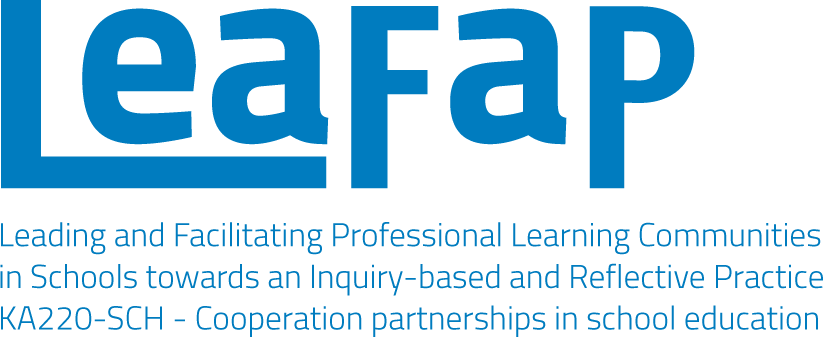 https://www.leafap.eu/

Barcamp (hybrid, Thessaloniki 9th October, 2024), webinars and modular online educational program

Erasmus+ partners:
Weingarten University of Education, Germany 
Pädagogische Hochschule Vorarlberg, A  
UNIVERSIDAD DE MALAGA, E  
EUROPEAN UNIVERSITY CYPRUS, CY  
ARISTOTELIO PANEPISTIMIO THESSALONIKIS, GR  
NORGES TEKNISK-NATURVITENSKAPELIGE UNIVERSITET NTNU, NO  
Centro de Profesorado Marbella – Coín, E 
Centro del Profesorado de Málaga, E.
How to educate those who support professional learning communities in educational settings?
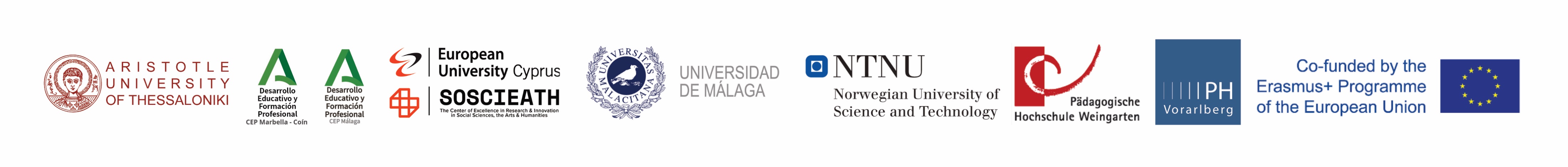 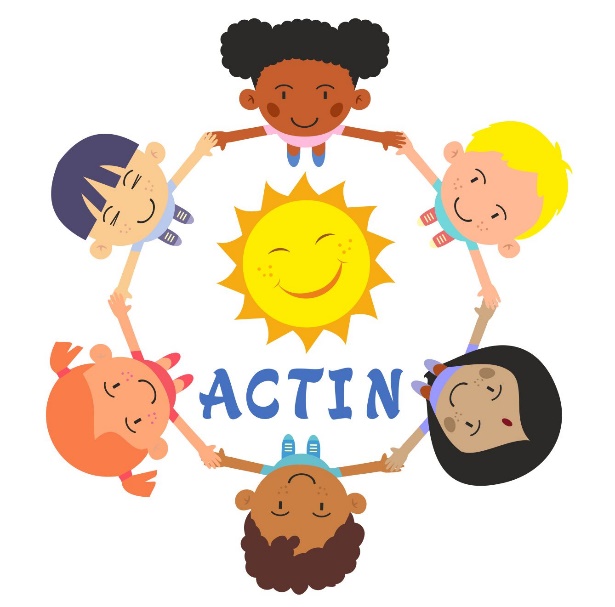 ACT and connect for Integration (ACTIN)
Coordinator
Aristotle University of Thessaloniki, Greece

Beneficiaries
University of Konstanz, Germany
University of Strasbourg, France
Jagellonian University, Poland
Roscommon Integrated Development Company Limited by guarantee, Ireland
Solidarity Now, Greece
Fundacja Reja, Poland

Associated Partners
University of Geneva, Switzerland
Inn University, Norway
The ACTIN project aims to support and reinforce the integration and inclusion of migrant children and adolescents in education and by extension in European society as a whole by bringing together expertise from five European countries and by consolidating connections between Universities and NGOs involved in migration and education.
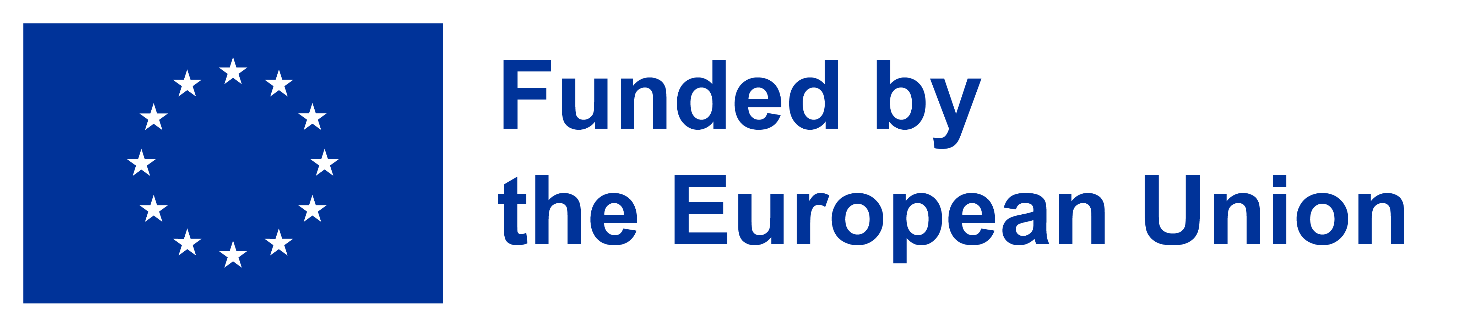 CONCLUDING:Possible roles /actions of the Child Rights Centres in academic institutions